AA1: Lektion BFSHandlungskompetenz B.2: «Klientinnen und Klienten bei ihrer Mobilität unterstützen»
Annika Mathys
Fachdidaktik II DZ HST
11. April 2024
Inhaltsverzeichnis
Bedingungsanalyse
Didaktische Analyse
Lernziele
Methodisch-didaktische Überlegungen
Ablaufschema inklusive Unterrichtsinhalte
Prüfungsfragen
Abschluss
11. 04. 2024
2
BedingungsanalyseHandlungskompetenz B.2: «Klientinnen und Klienten bei ihrer Mobilität unterstützen»
11.04.2024
3
Didaktische AnalyseHandlungskompetenz B.2: «Klientinnen und Klienten bei ihrer Mobilität unterstützen»
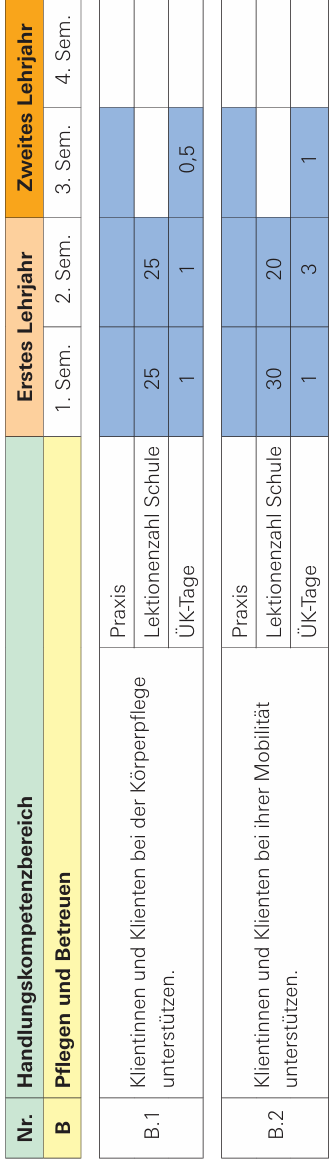 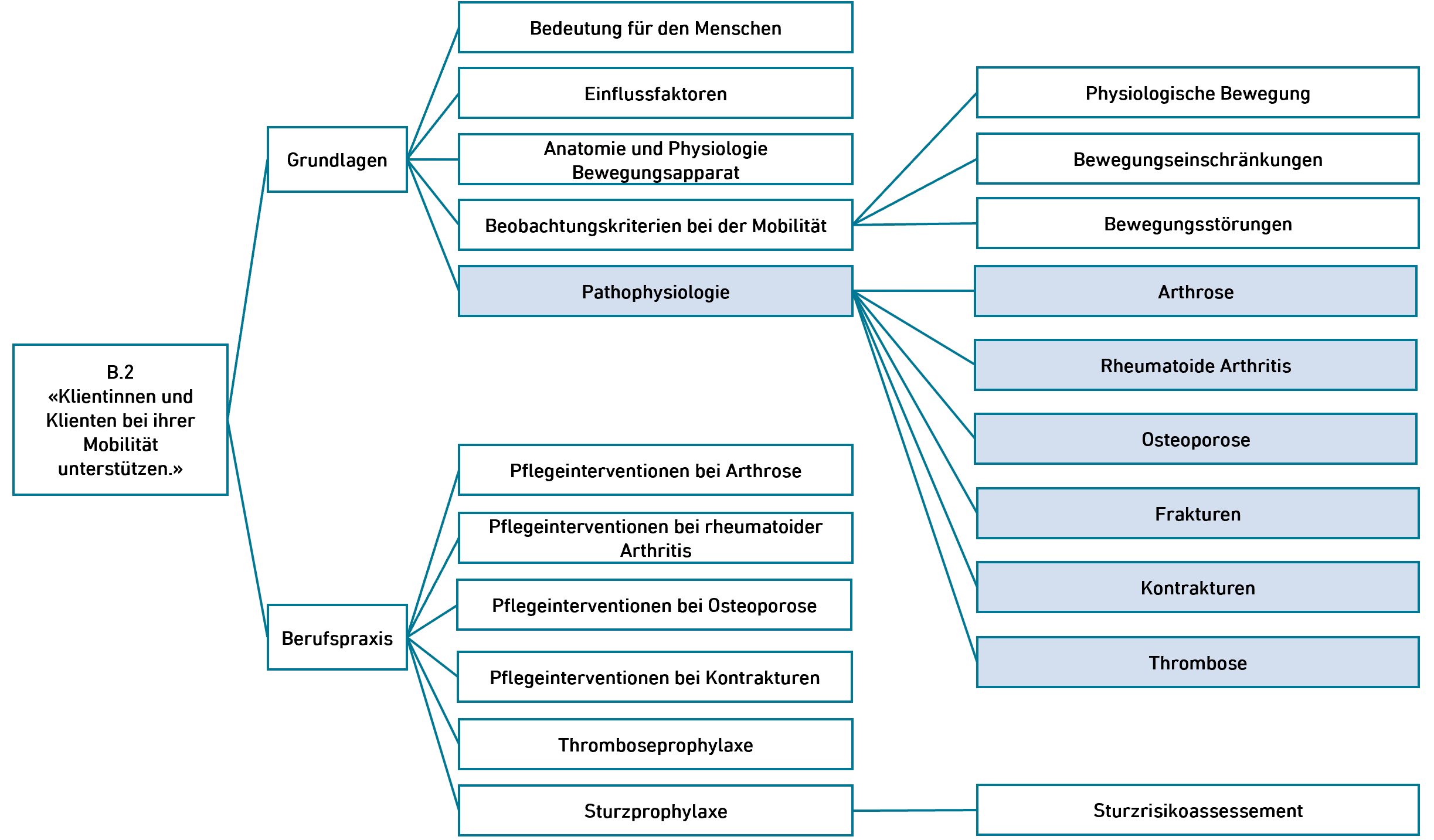 11.04.2024
4
LernzieleHandlungskompetenz B.2: «Klientinnen und Klienten bei ihrer Mobilität unterstützen»
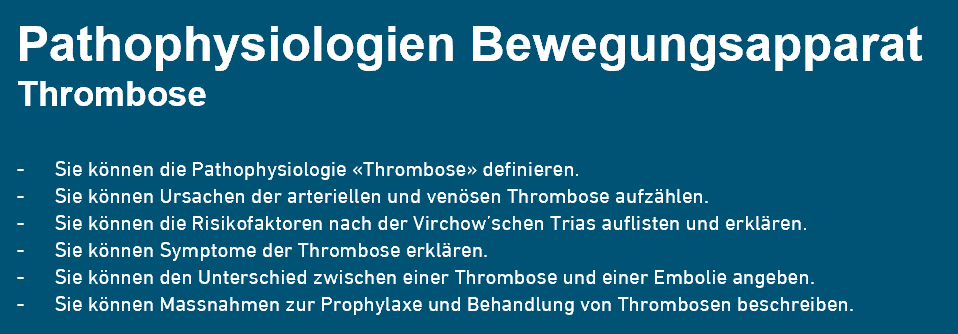 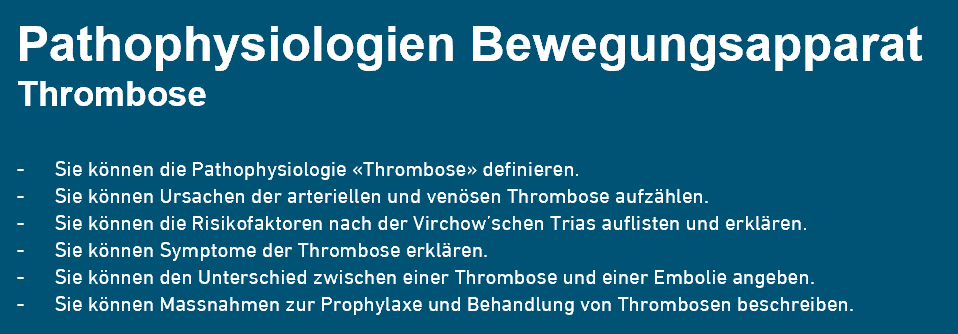 90% der Lernziele in Taxonomiestufen K1 – K3
Lernziele auf Factsheets
Lernziele zu Grundlagenwissen (Definition, Ursachen, Symptome)
Lernziele zu Anwendungswissen (Prophylaxe, Behandlung, …)
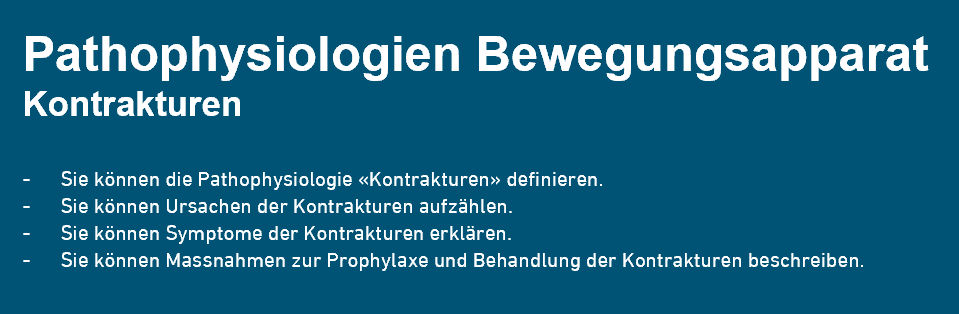 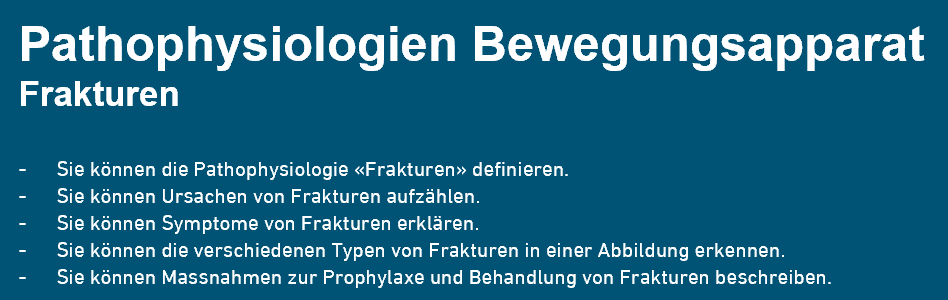 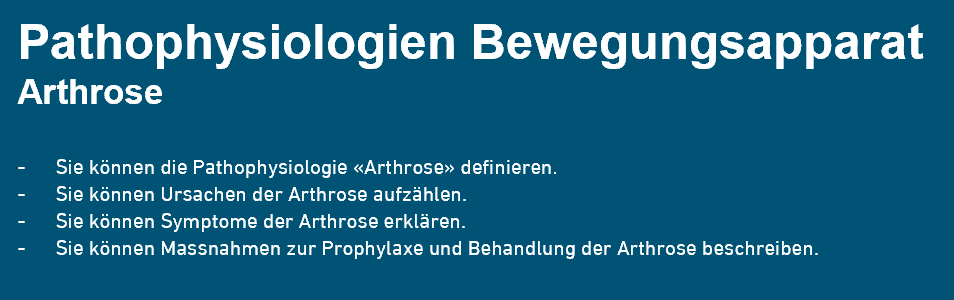 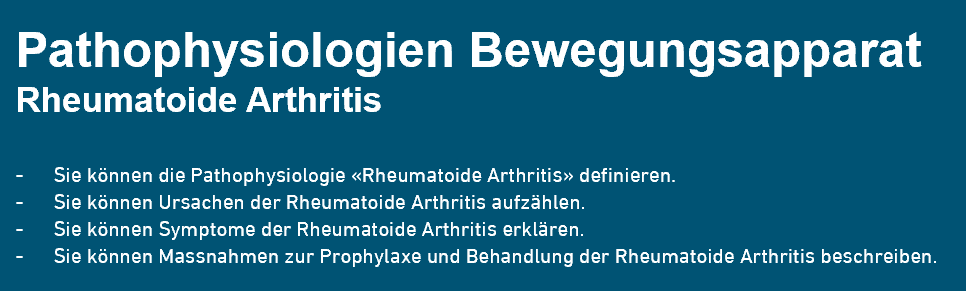 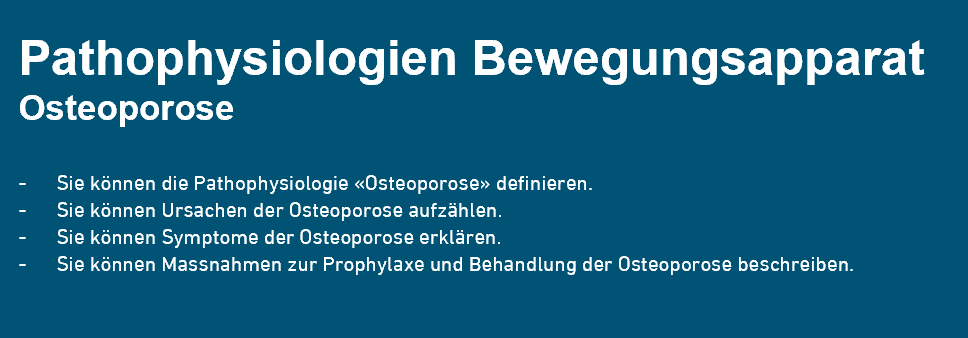 11.04.2024
5
LernzieleHandlungskompetenz B.2: «Klientinnen und Klienten bei ihrer Mobilität unterstützen»
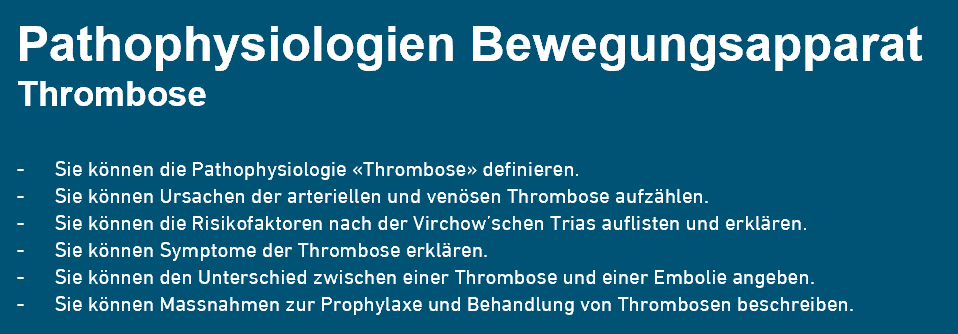 90% der Lernziele in Taxonomiestufen K1 – K3
Lernziele auf Factsheets
Lernziele zu Grundlagenwissen (Definition, Ursachen, Symptome)
Lernziele zu Anwendungswissen (Prophylaxe, Behandlung, …)
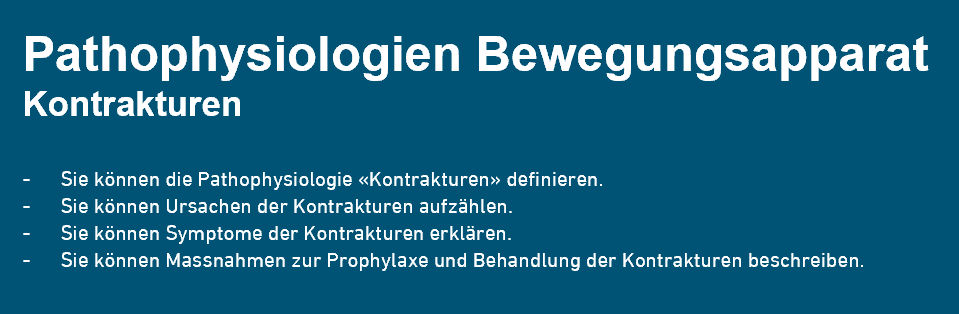 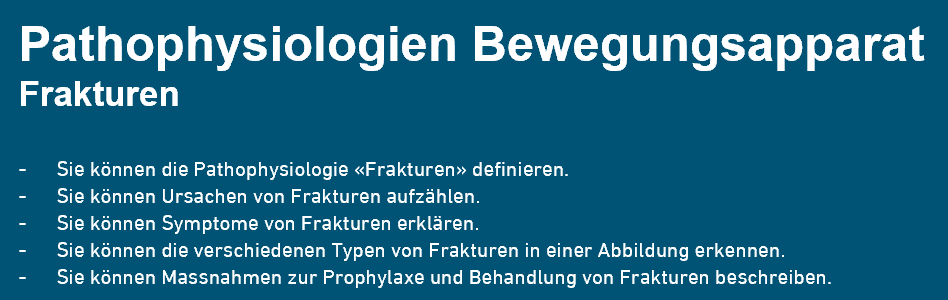 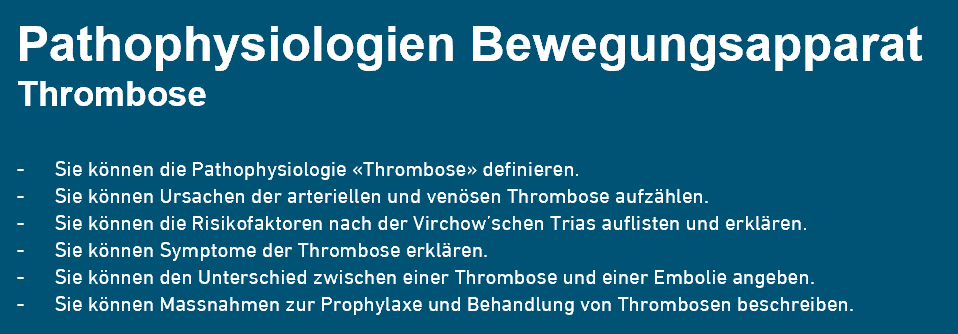 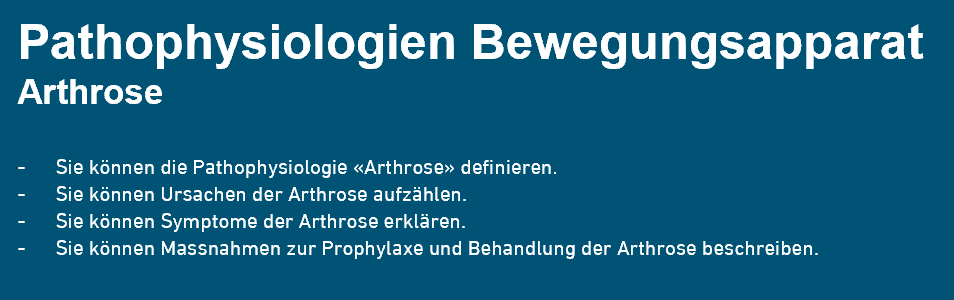 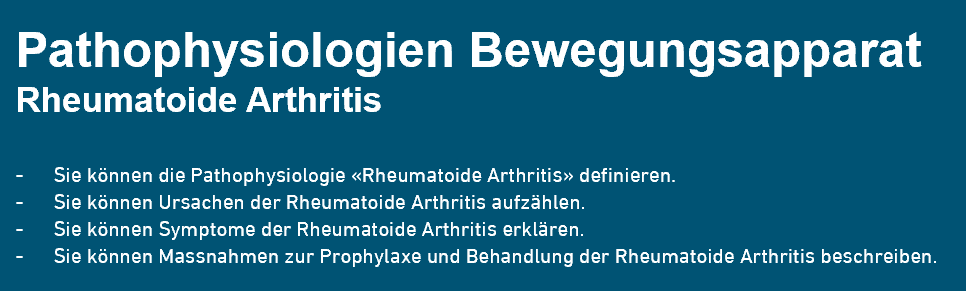 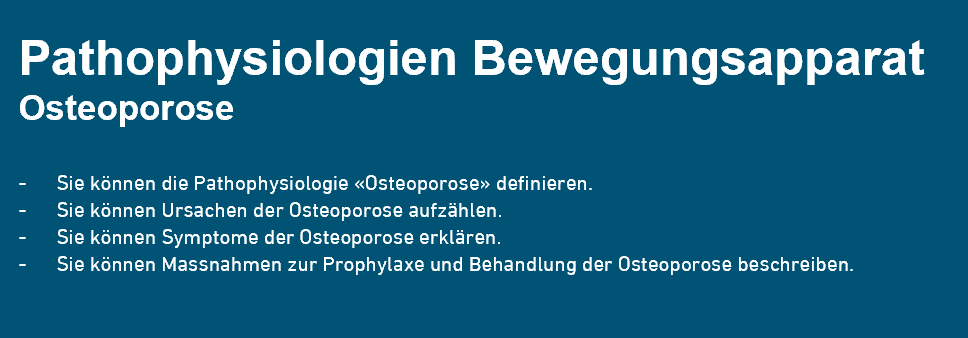 11.04.2024
6
Methodisch-didaktische Überlegungen: AblaufschemaHandlungskompetenz B.2: «Klientinnen und Klienten bei ihrer Mobilität unterstützen»
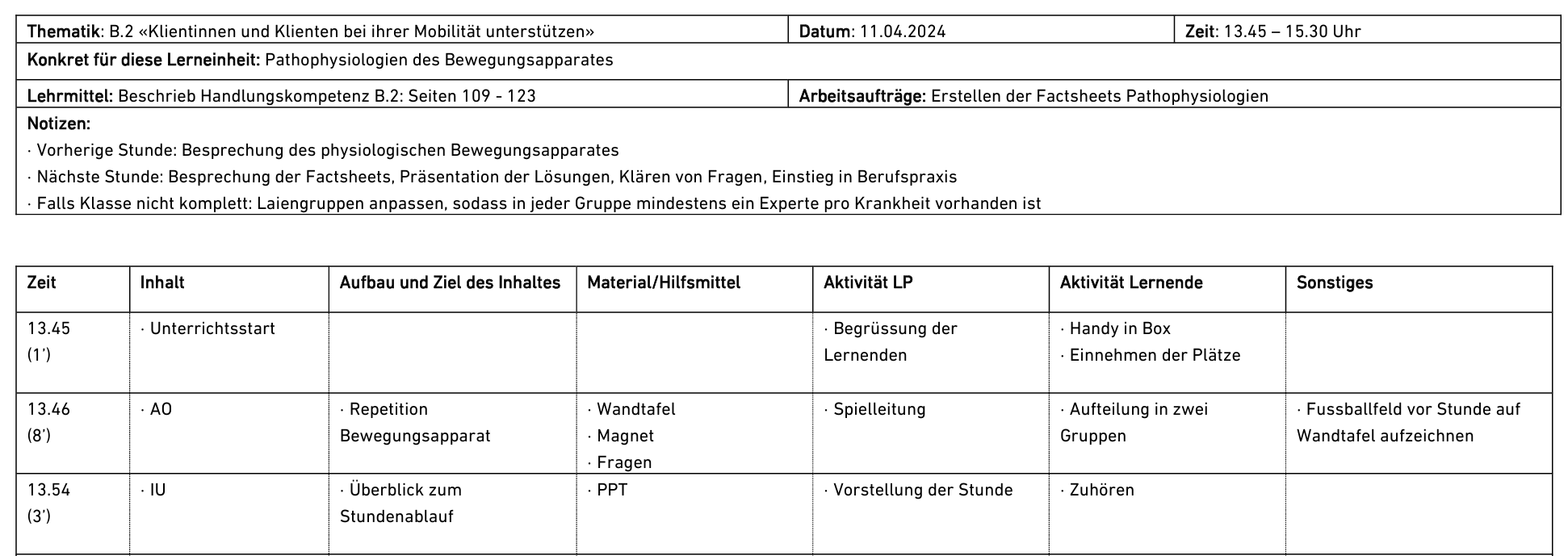 11.04.2024
7
Methodisch-didaktische Überlegungen: AblaufschemaHandlungskompetenz B.2: «Klientinnen und Klienten bei ihrer Mobilität unterstützen»
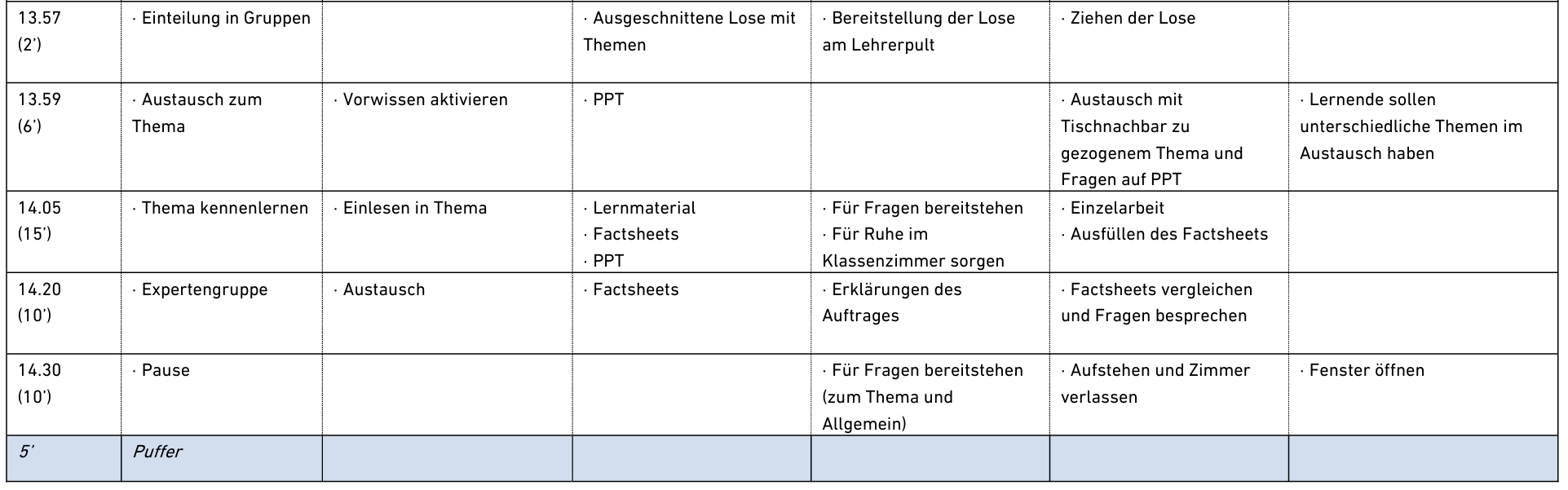 11.04.2024
8
Methodisch-didaktische Überlegungen: AblaufschemaHandlungskompetenz B.2: «Klientinnen und Klienten bei ihrer Mobilität unterstützen»
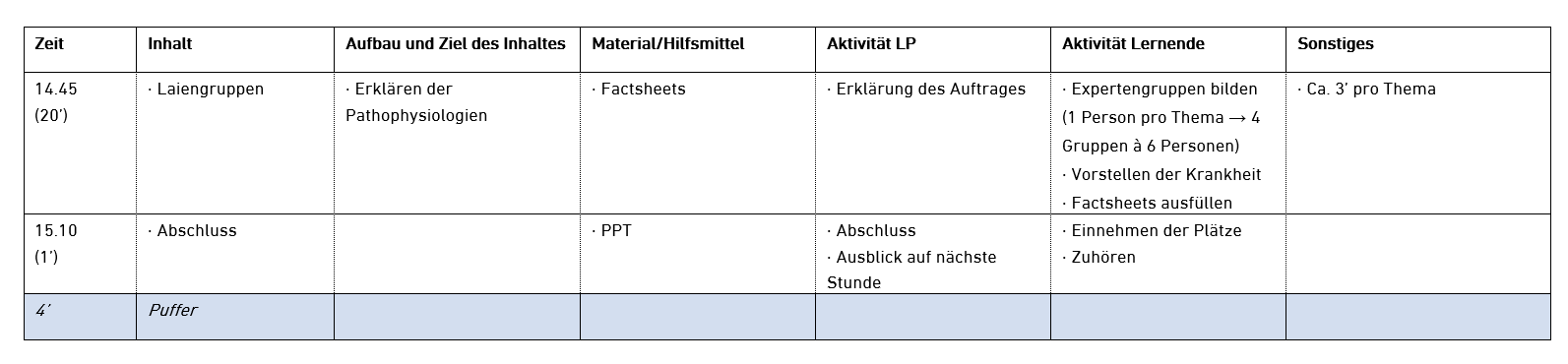 Puffer jeweils an Enden der Lektionen
Übergang von Einzelarbeit in Expertengruppe auch früher möglich
Vorziehen der Pause möglich
Besprechung der Factsheets in nächster Lektion
11.04.2024
9
Methodisch-didaktische Überlegungen: PräsentationHandlungskompetenz B.2: «Klientinnen und Klienten bei ihrer Mobilität unterstützen»
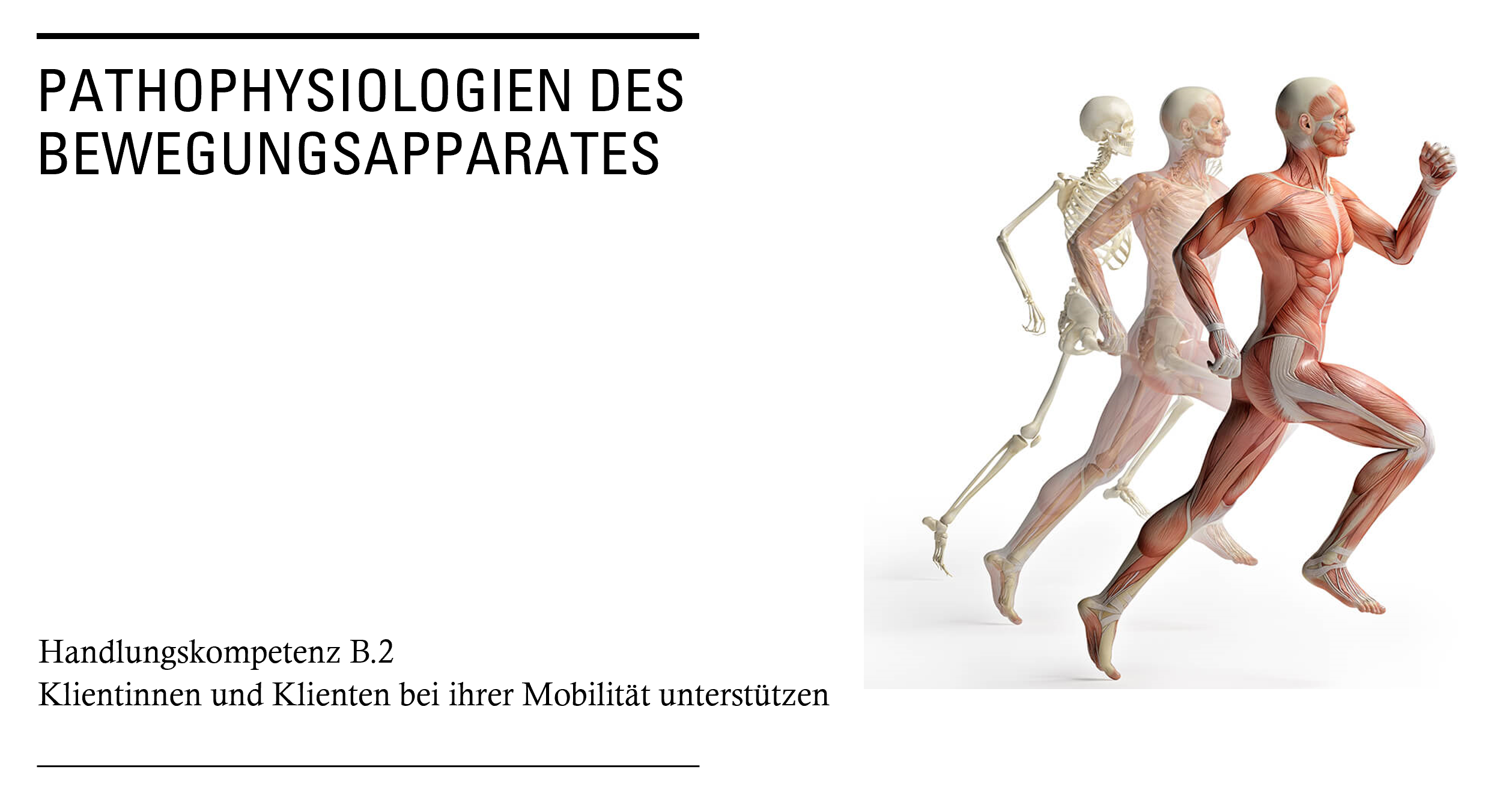 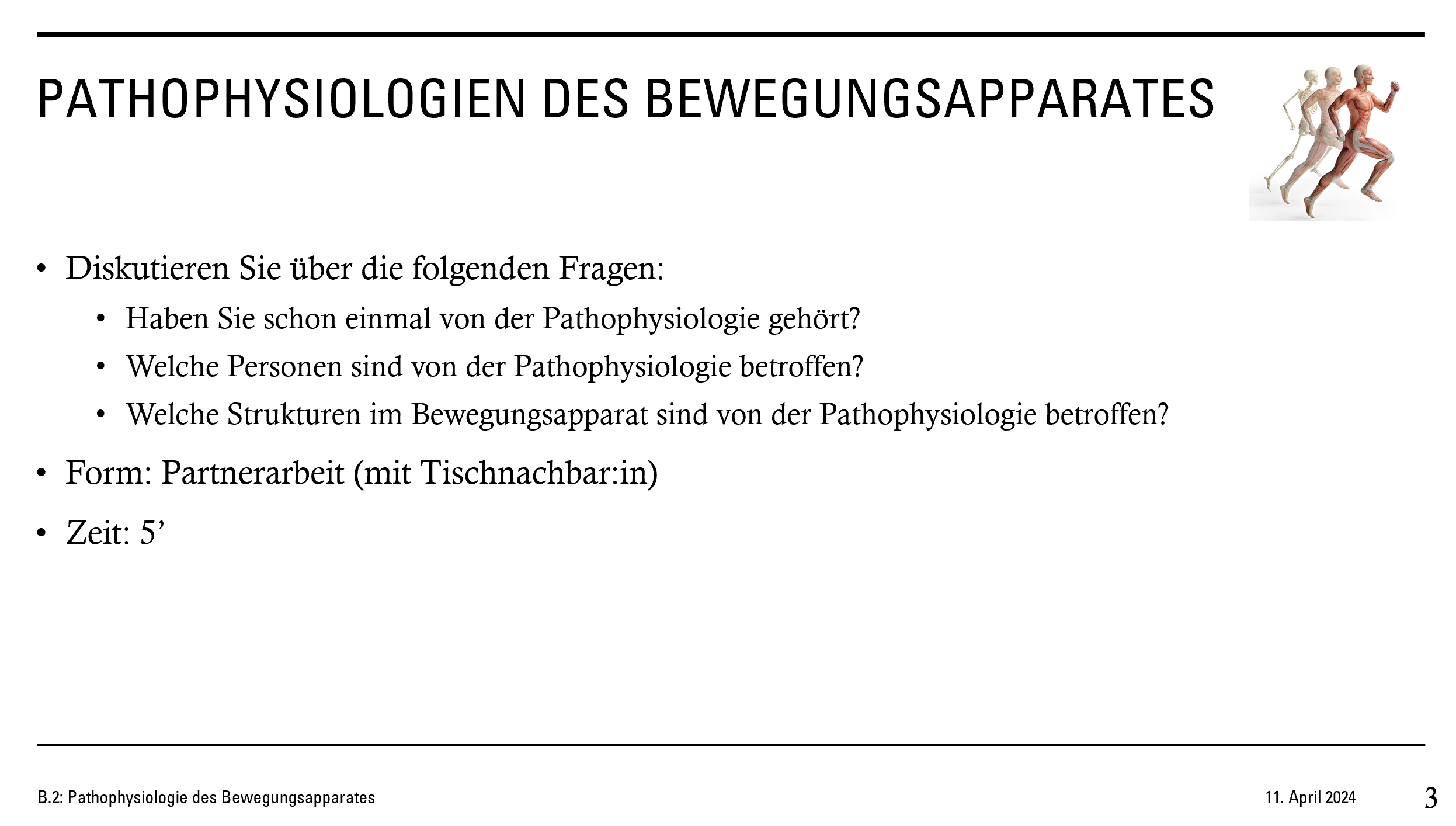 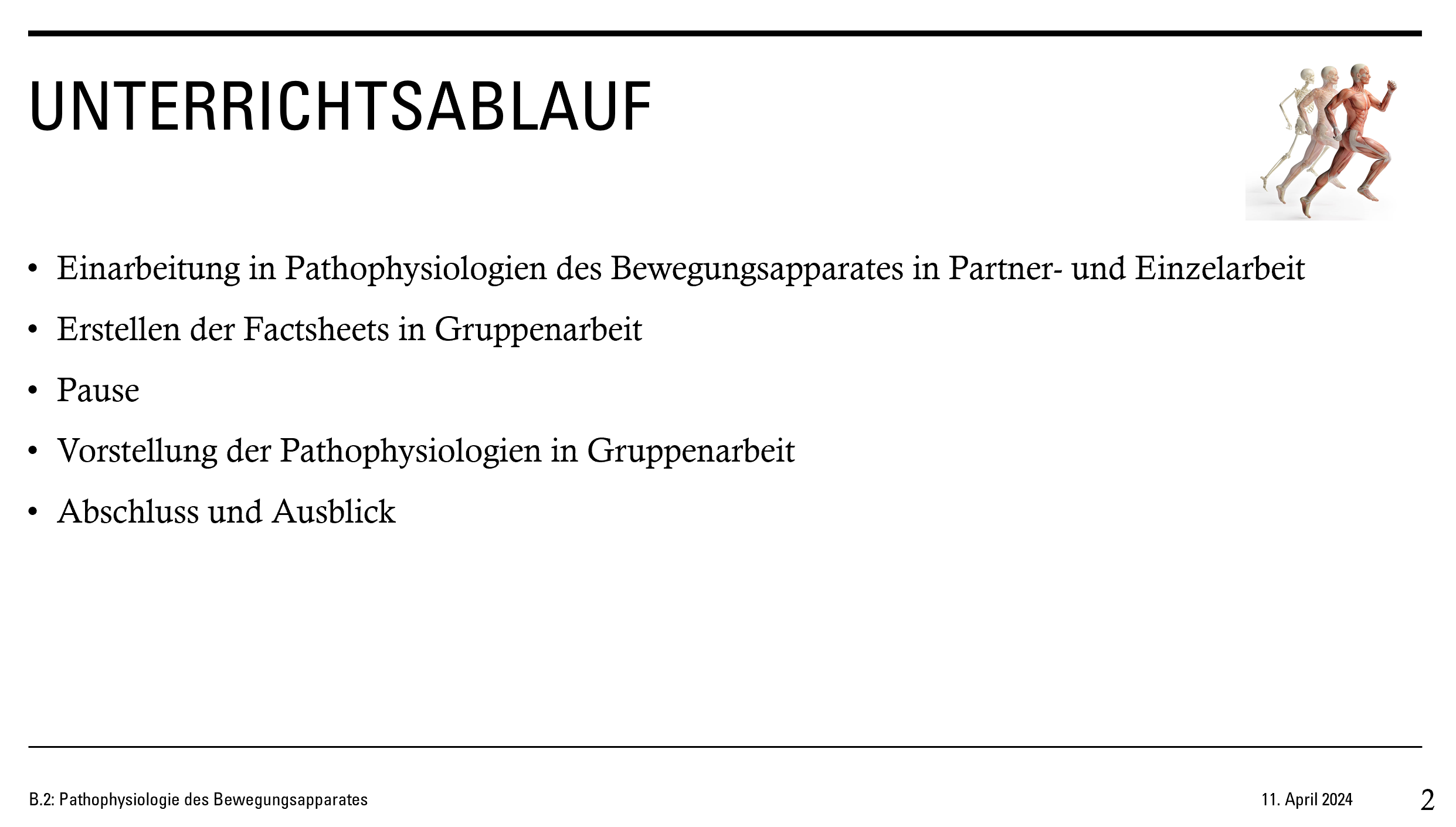 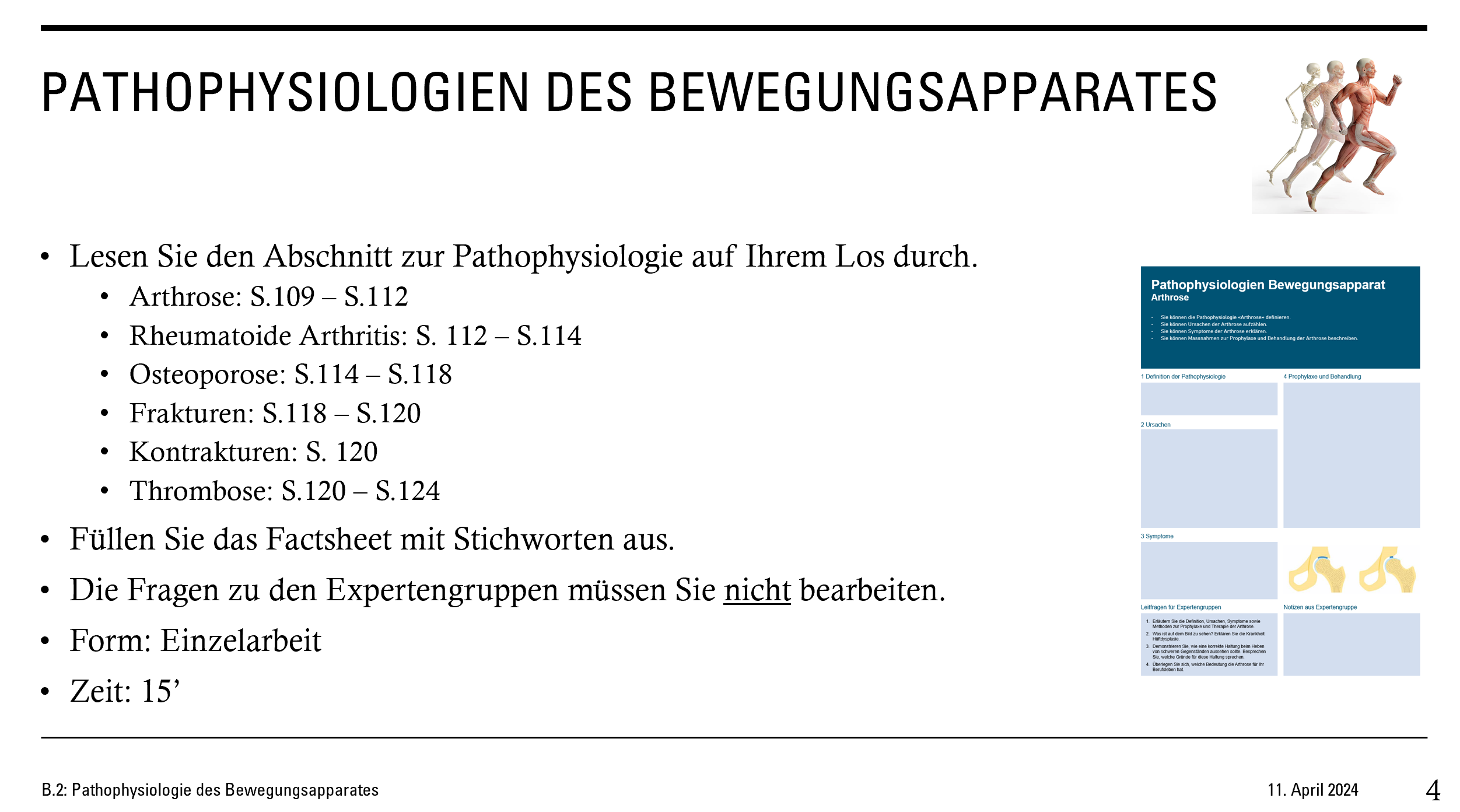 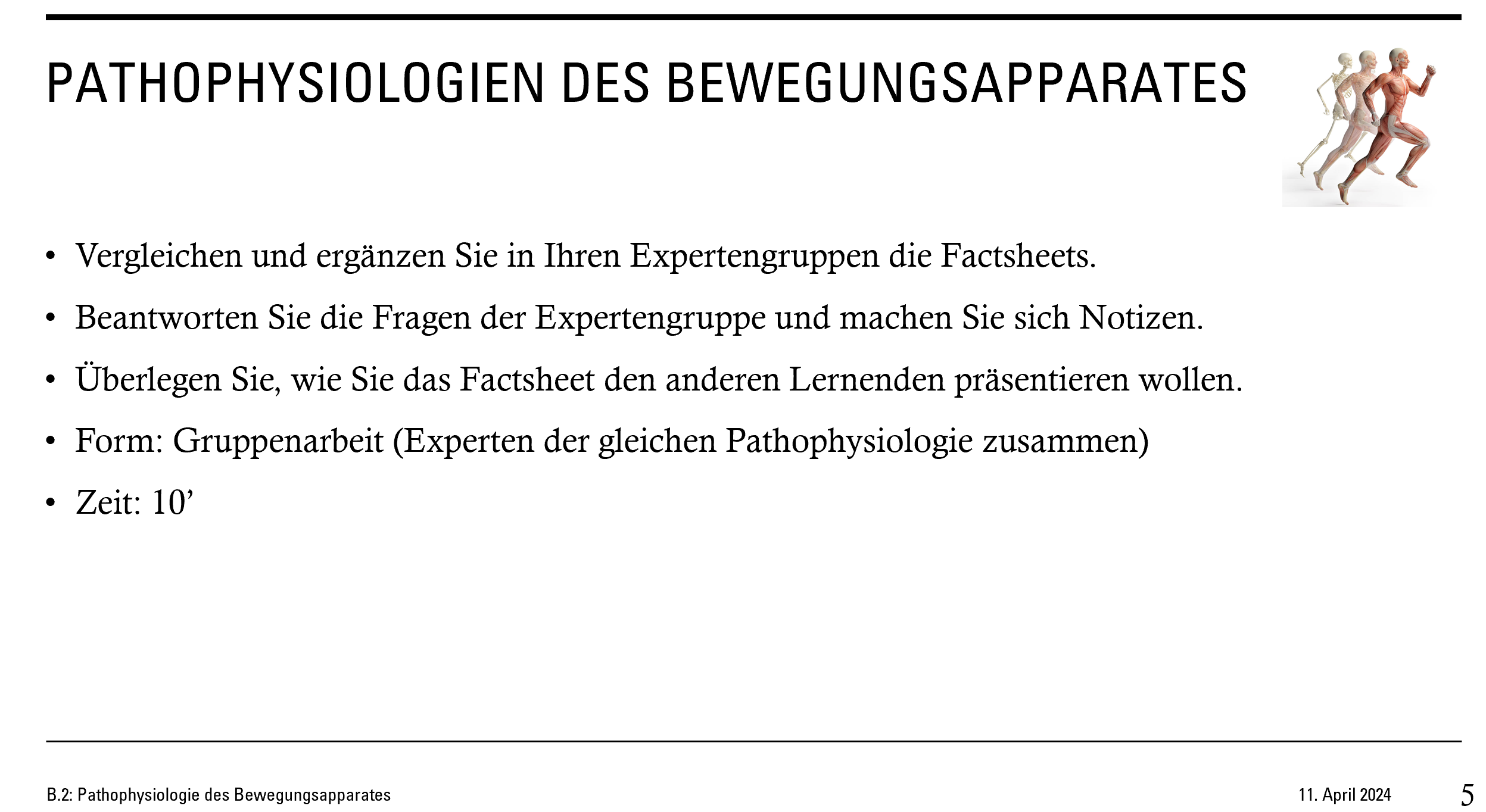 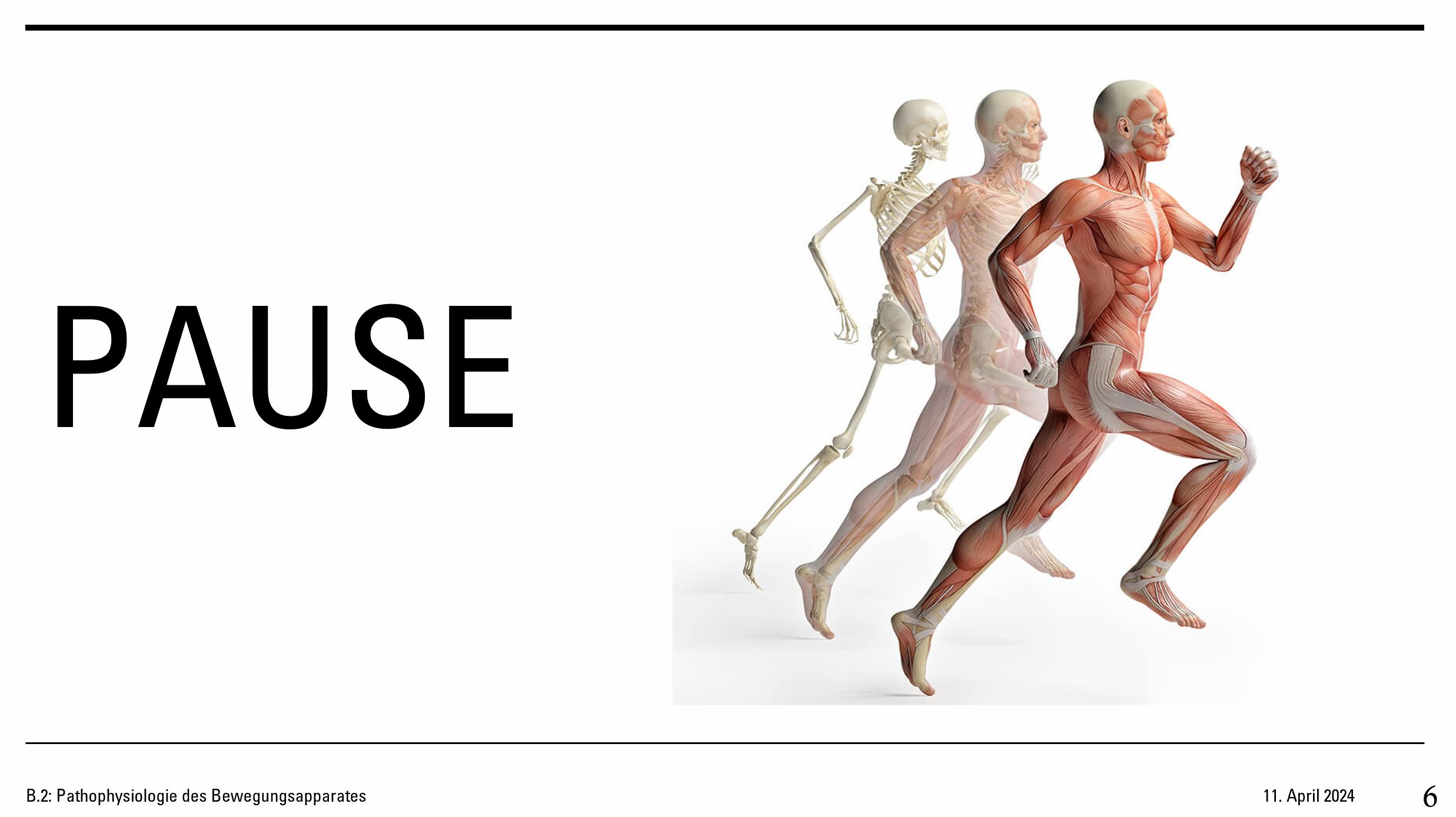 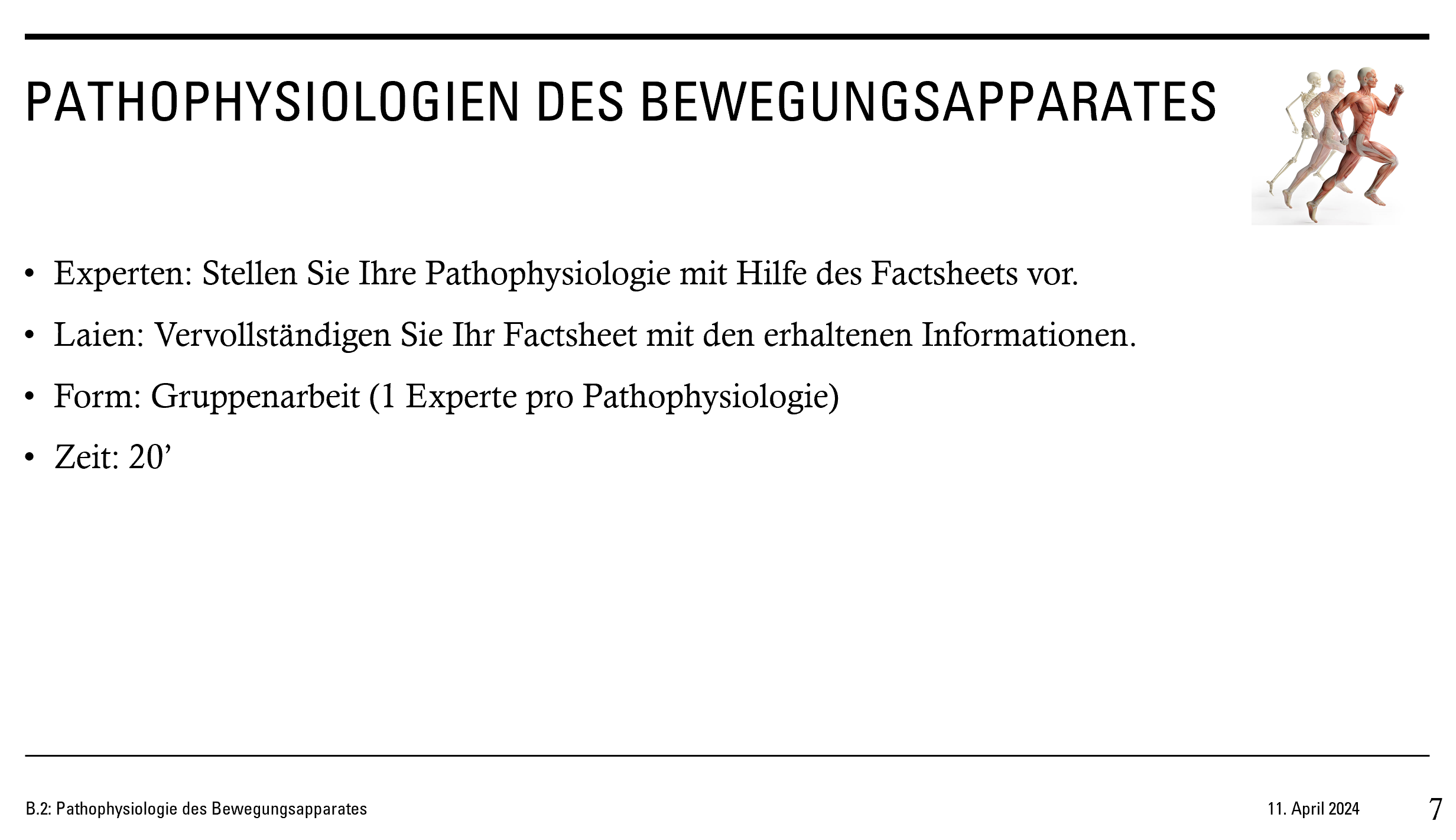 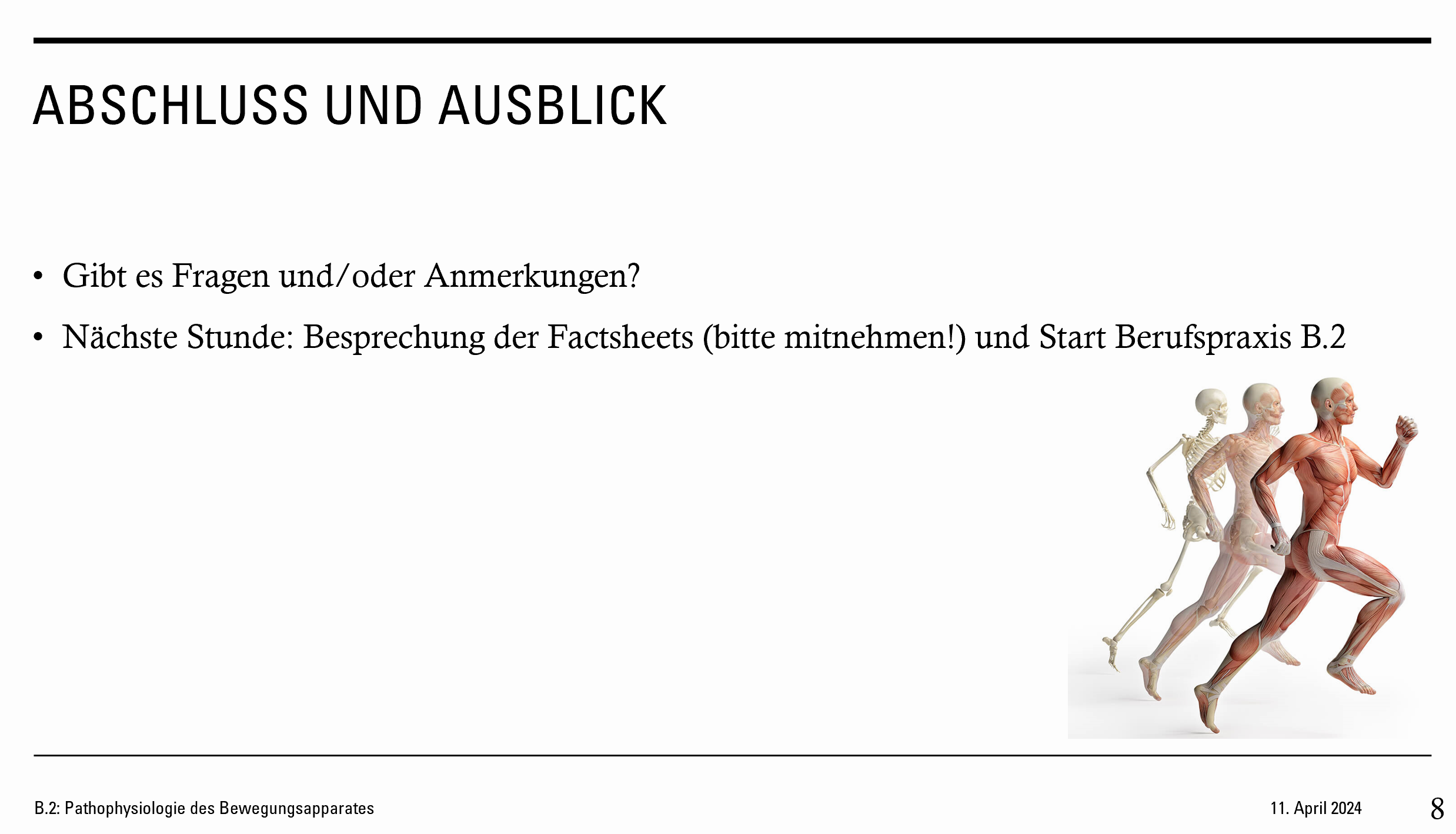 11.04.2024
10
Methodisch-didaktische Überlegungen: AOHandlungskompetenz B.2: «Klientinnen und Klienten bei ihrer Mobilität unterstützen»
Wandtafelfussball mit Fragen zum physiologischen Bewegungsapparat (Vorwissen aktivieren)
Zusammenhang zu Bewegung
Frageblatt für Lehrperson
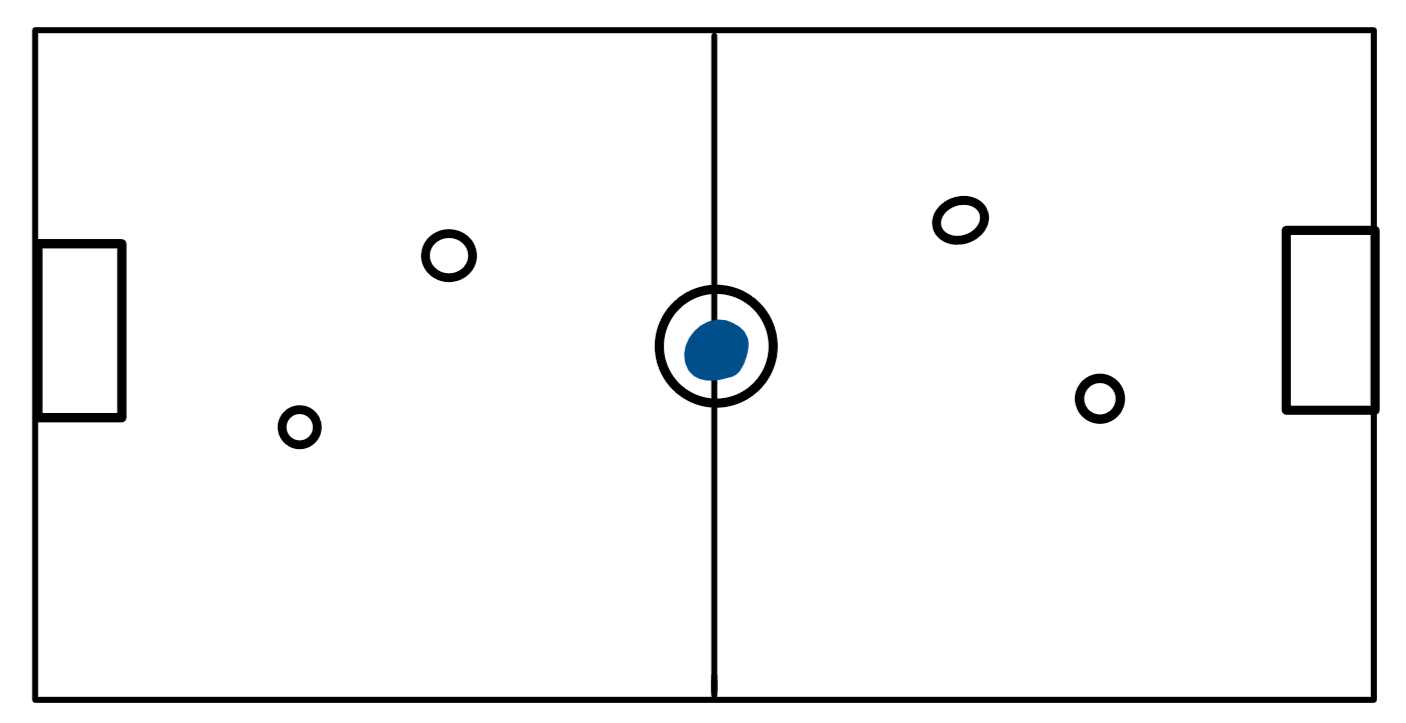 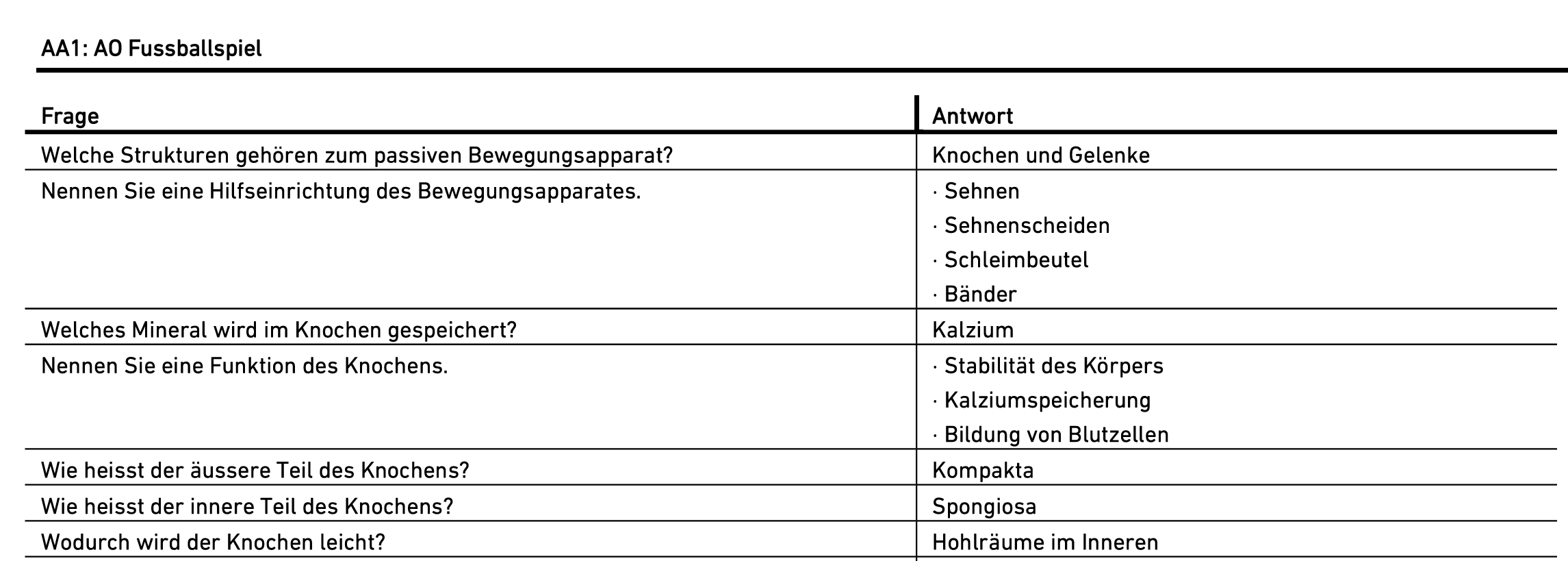 11.04.2024
11
Methodisch-didaktische Überlegungen: LernaufgabeHandlungskompetenz B.2: «Klientinnen und Klienten bei ihrer Mobilität unterstützen»
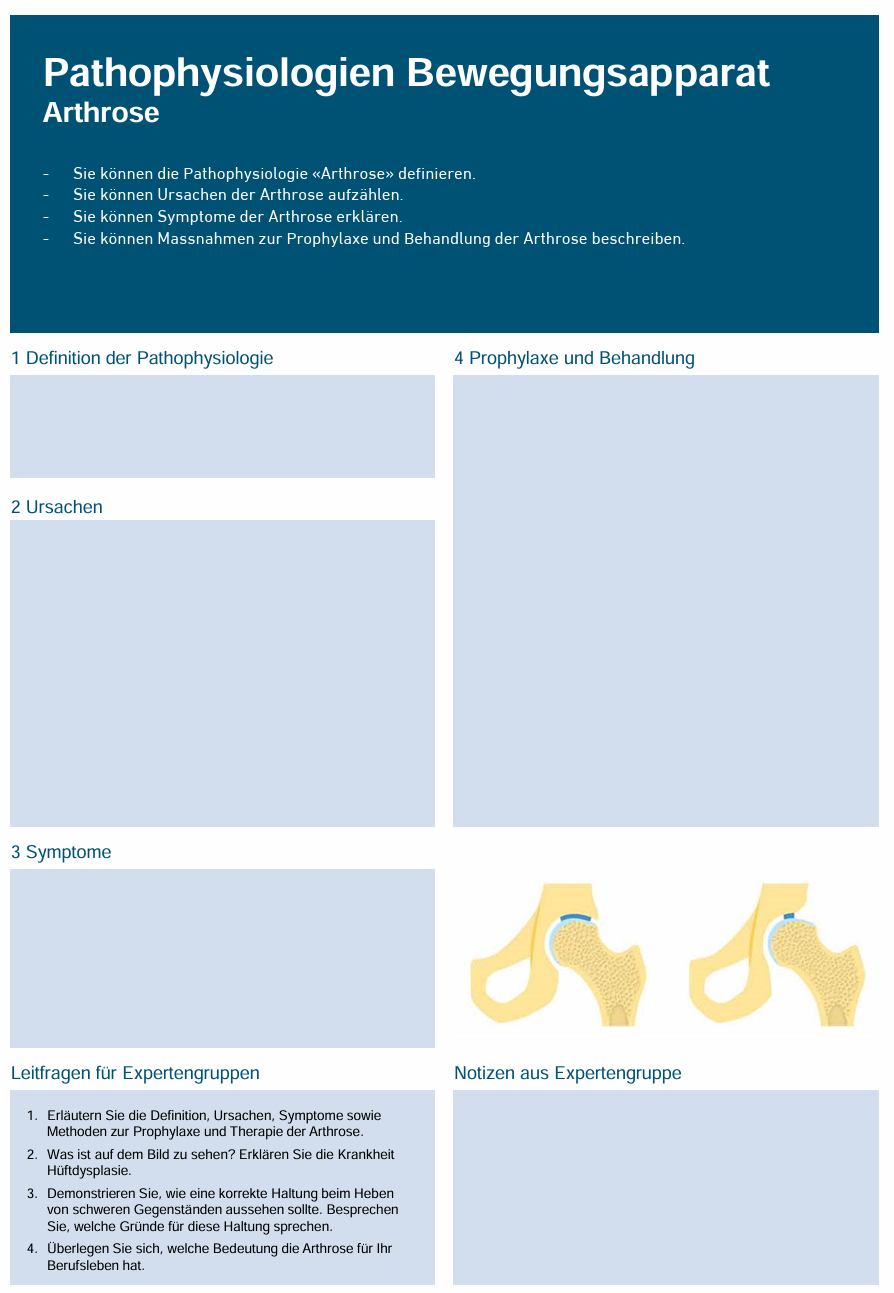 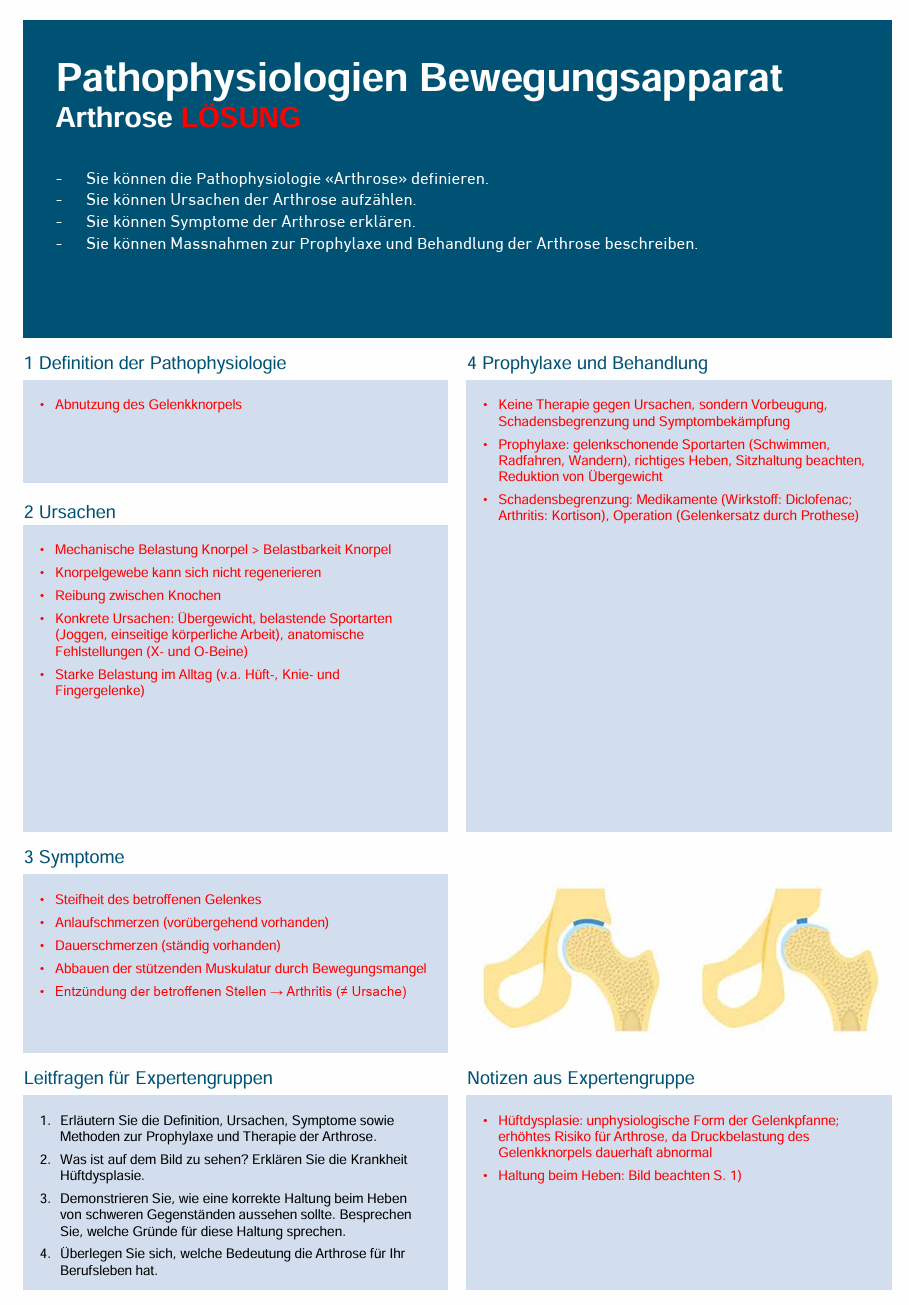 Inhalt Factsheet: Lernziele, Textfelder,Abbildung, Fragen
Lösungsblatt für Lehrperson
11.04.2024
12
Methodisch-didaktische Überlegungen: PrüfungsfragenHandlungskompetenz B.2: «Klientinnen und Klienten bei ihrer Mobilität unterstützen»
11.04.2024
13
Methodisch-didaktische Überlegungen: PrüfungsfragenHandlungskompetenz B.2: «Klientinnen und Klienten bei ihrer Mobilität unterstützen»
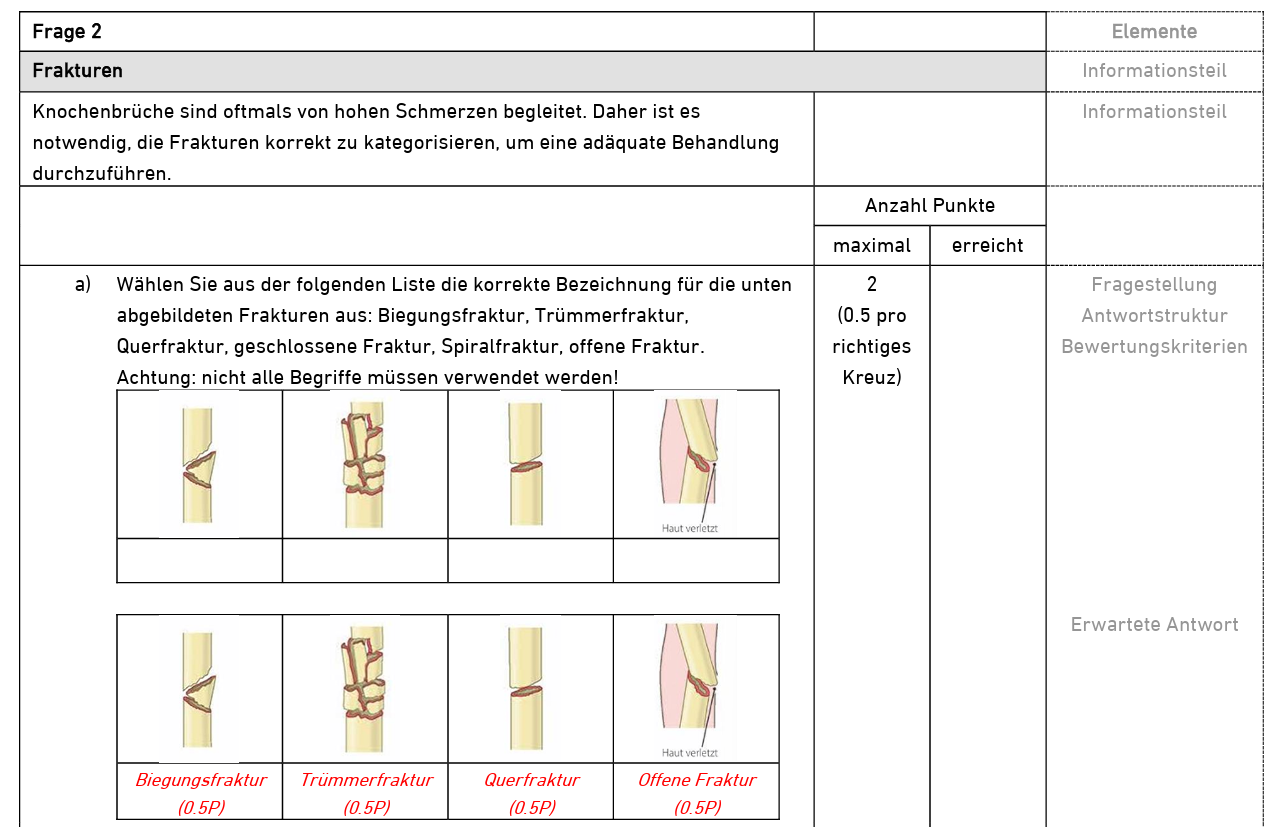 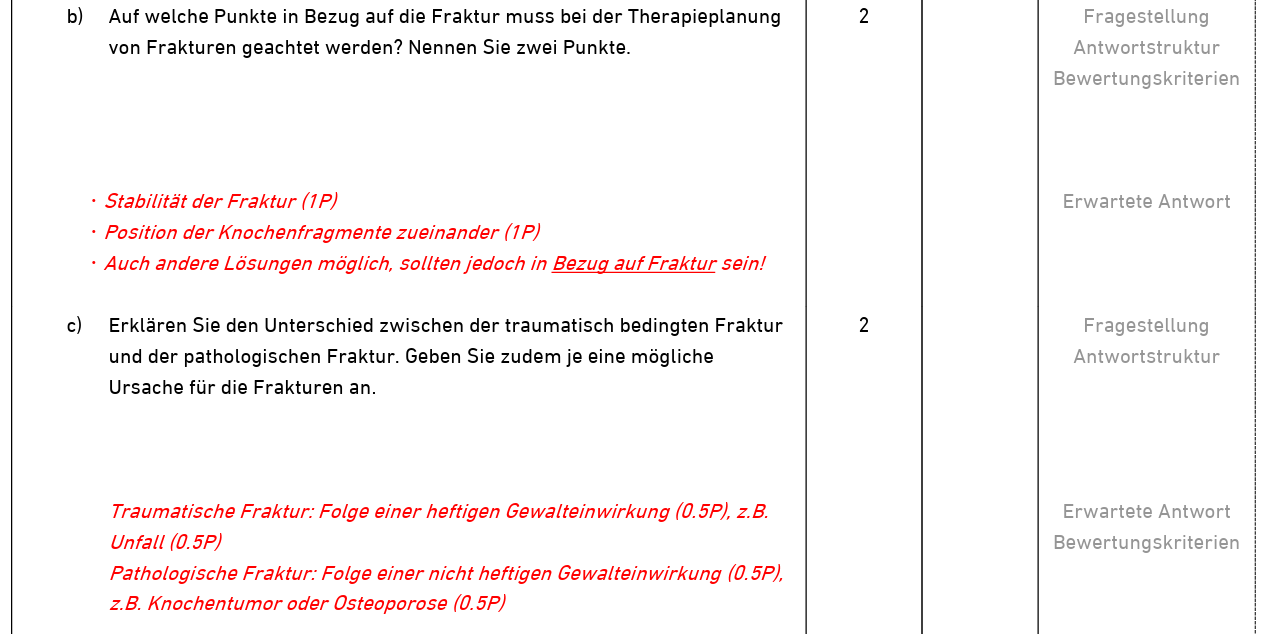 11.04.2024
14
AbschlussHandlungskompetenz B.2: «Klientinnen und Klienten bei ihrer Mobilität unterstützen»
Unterrichtseinheit
Gruppenpuzzle Schlüsselstelle und Schwerpunkt
Förderung der Konzentration in Einzelarbeit und aktive Mitarbeit in Gruppenarbeit
Unterstützung des Klassenzusammenhaltes
Festigung des zu vermittelnden Inhaltes durch Repetition
PPT als Orientierung

Persönlich
Schwierigkeiten bei Einplanung von Zeitpuffern (Tipps?)
Zeitintensiv und trotzdem effizient
Ausleben der Kreativität
Danke für s’Zuelose!
11.04.2024
15
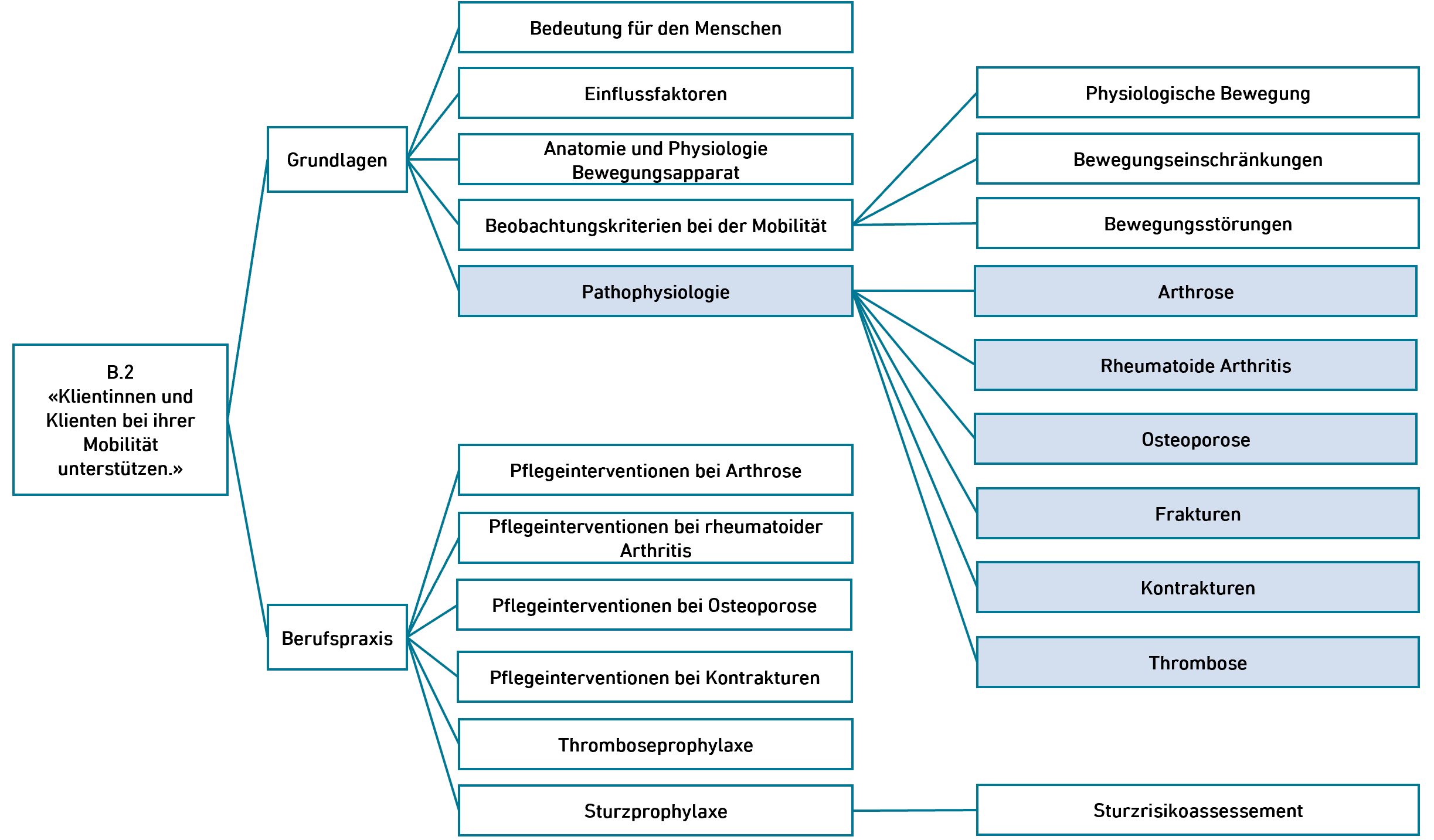 11.04.2024